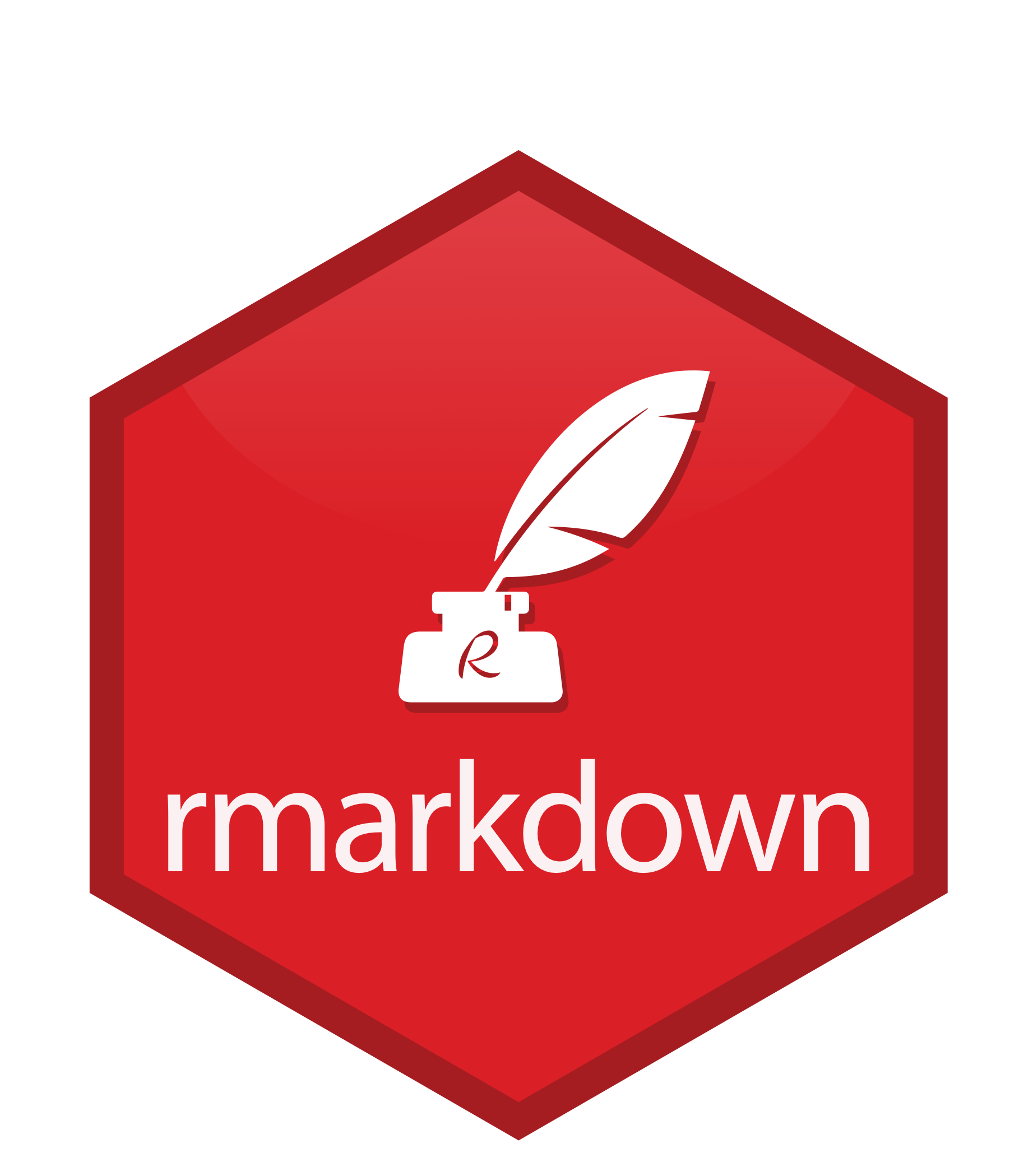 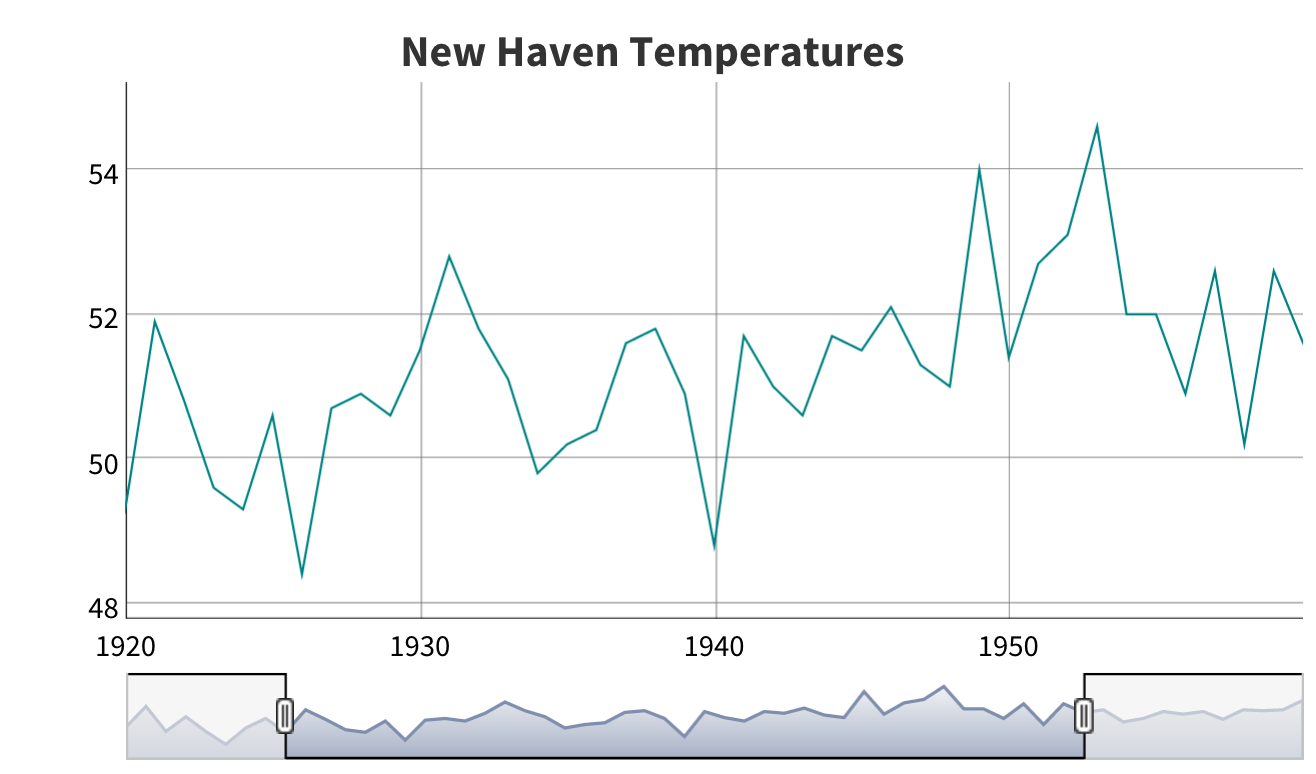 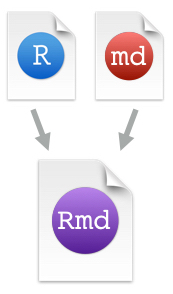 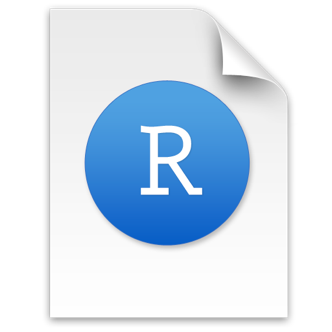 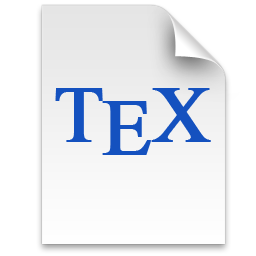 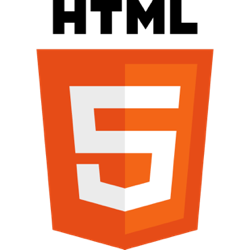 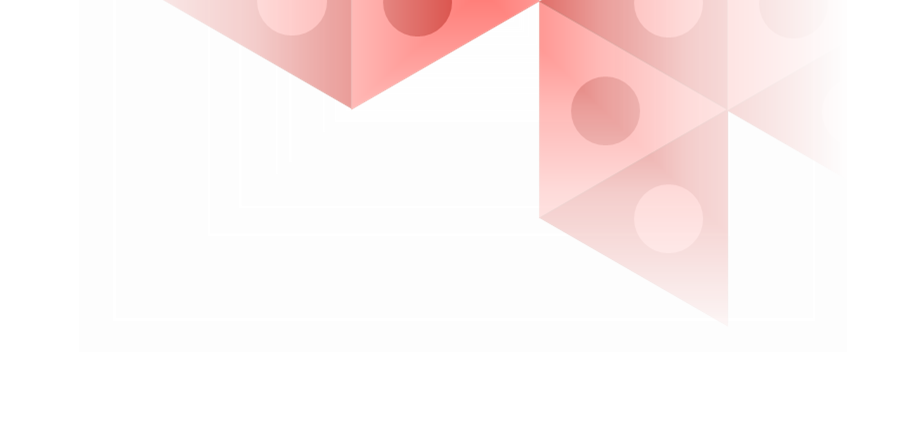 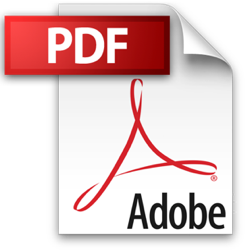 Rmd
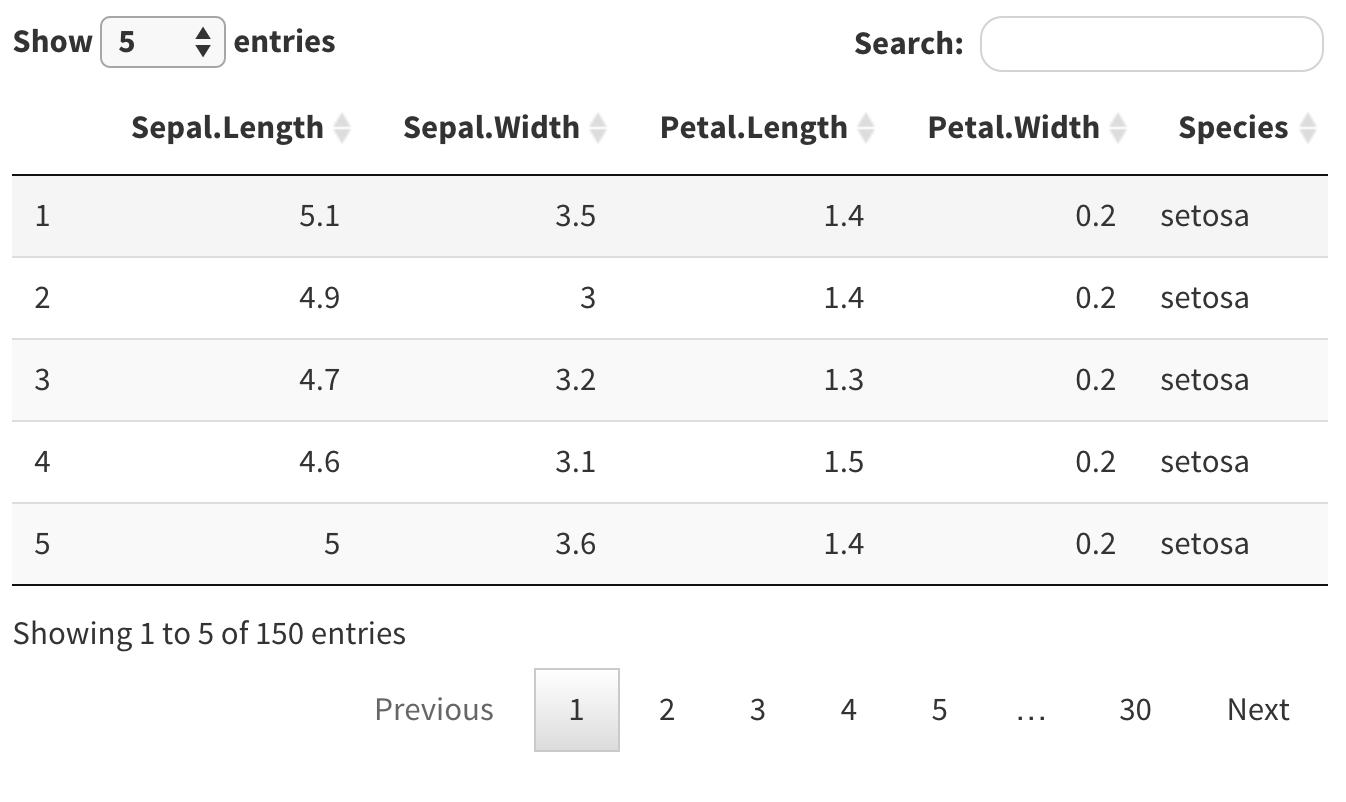 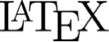 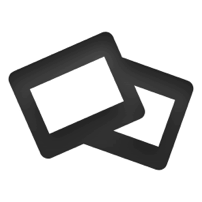 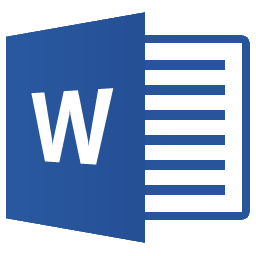 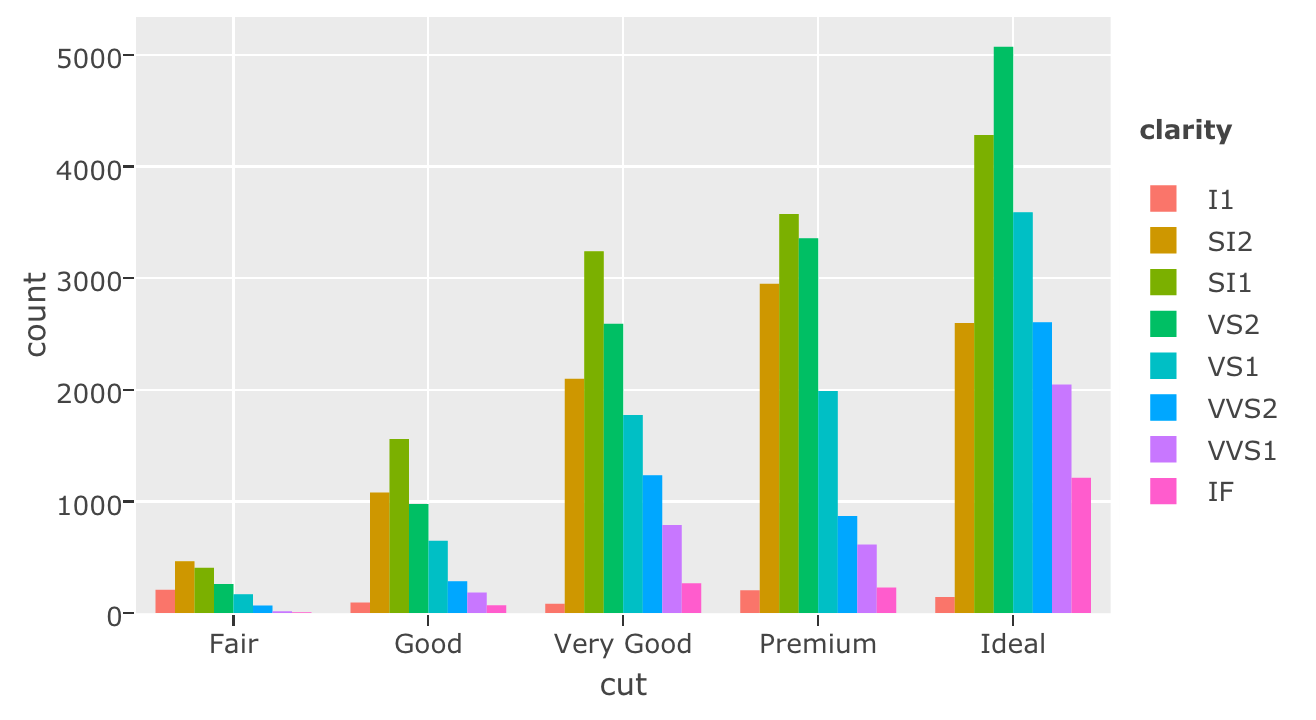 R Markdown : : GUÍA RÁPIDA
Ruta de archivo para el documento de salida
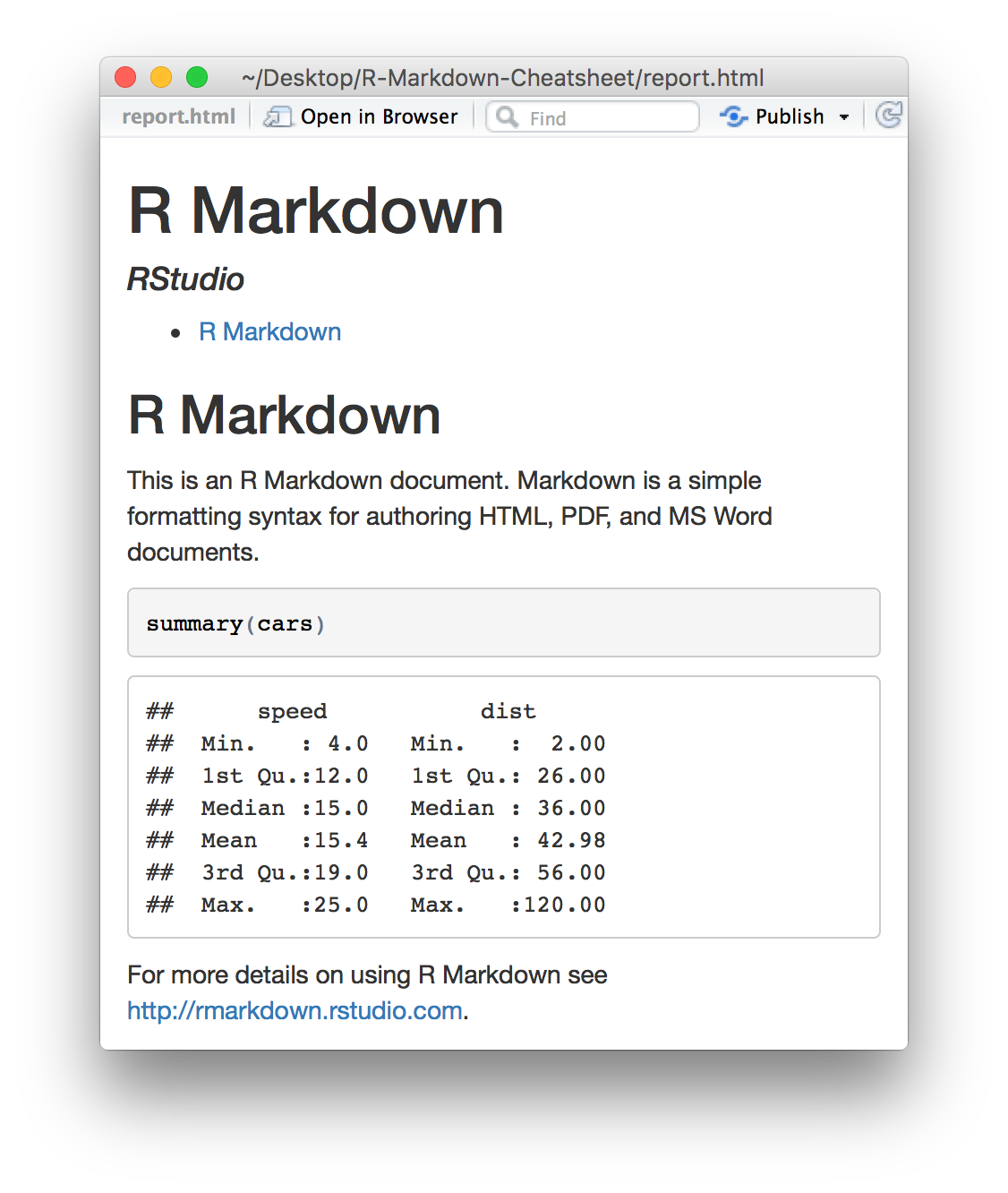 5
Estructura
1
¿Qué es R Markdown?
Encuentra en documento
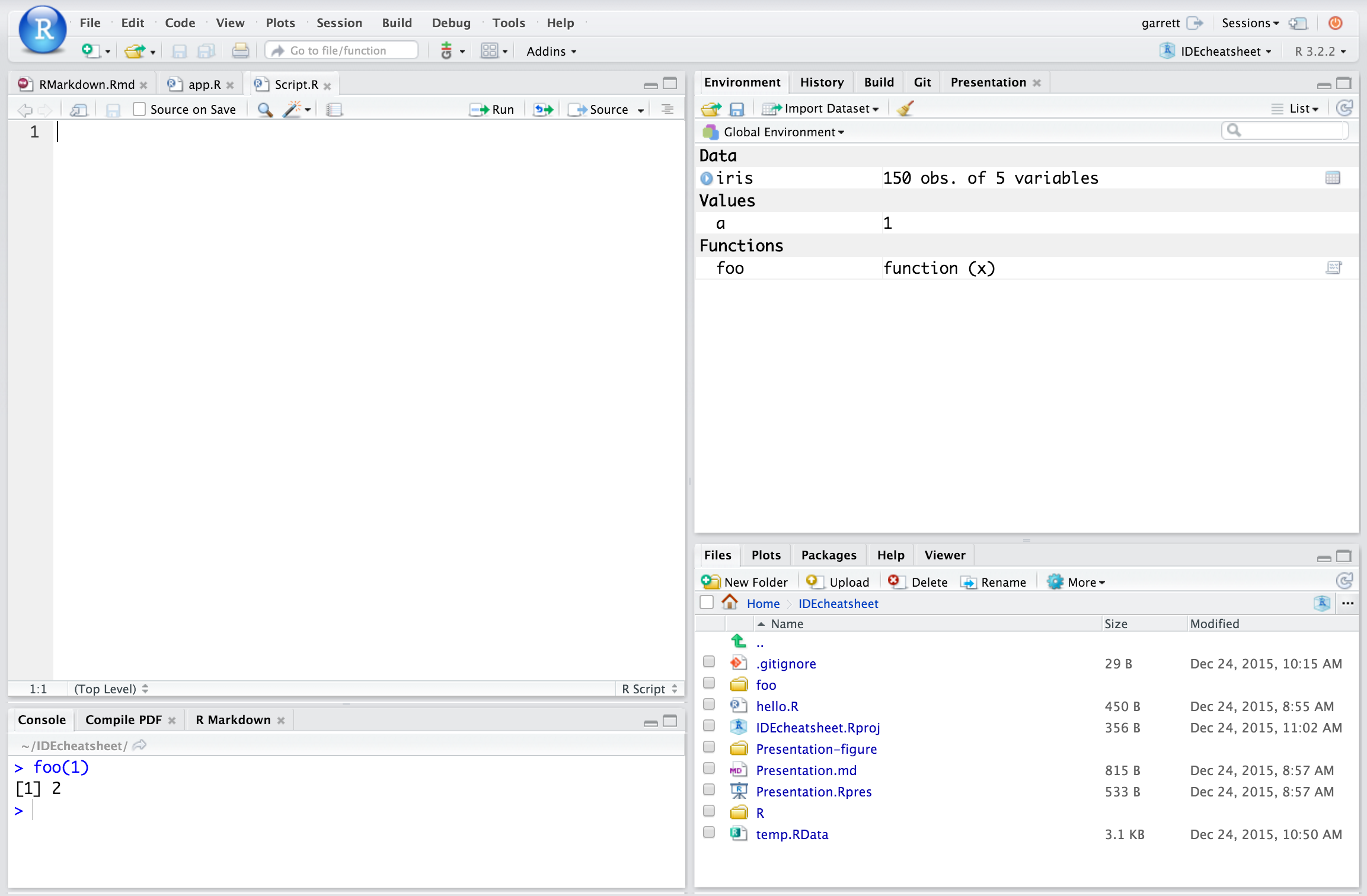 sincroniza el botón publish a cuentas en
rpubs.com,
shinyapps.io 
RStudio Connect
Encabezado YAMLSección opcional del render (ej. pandoc) 
Opciones escritas como pares clave-valor (YAML).
Al comienzo del archivo
Entre líneas de  - - - 
TextoNarración formateada con markdown, mezclada con:
Bloques de códigoFragmentos de código incluido. Cada bloque:
Comienza con ```{r}
Termina con ```
R Markdown ejecuta el código y agrega los resultados al documento.
Utiliza la ubicación del archivo .Rmd como el directorio de trabajo.
.Rmd · Un archivo R Markdown 
(.Rmd) es un registro de tu investigación. Contiene el código que un científico necesita para reproducir el trabajo junto con la narración que el lector requiere para comprenderlo.
Investigación reproducible· Con el click de un botón, o el tipeo de un comando, puedes volver a ejecutar el código en un archivo R Markdown para reproducir tu trabajo y exportar los resultados como un informe terminado.
Documentos dinámicos · Puedes optar por exportar el informe terminado en una variedad de formatos, incluidos documentos html, pdf, MS Word o RTF; diapositivas, cuadernos y más basados en html o pdf.
4
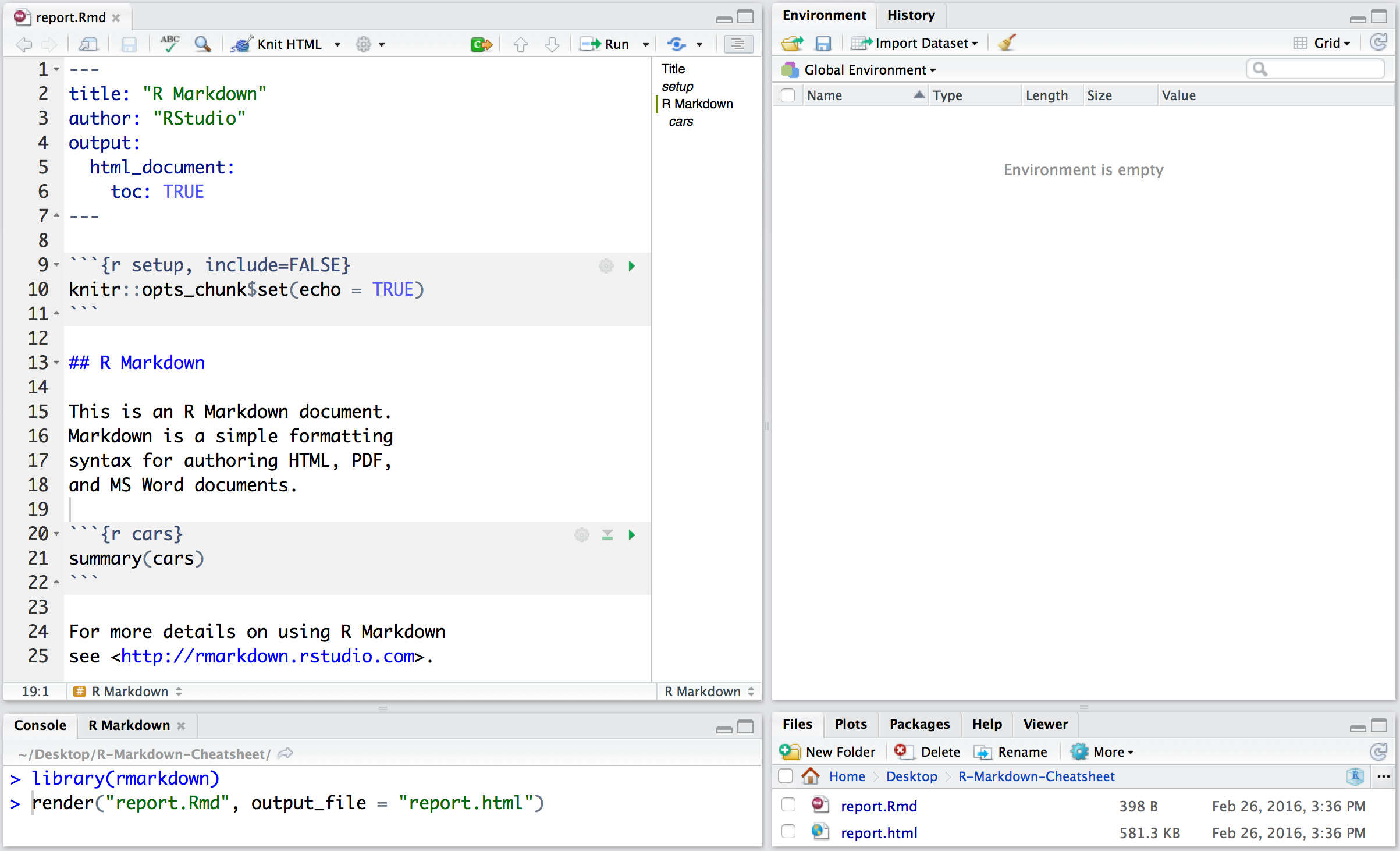 3
Ejecuta bloque de código
Establece ubicación de vista previa
inserta bloque de código
2
Recarga documento
Ir al bloque de código
Publica
Muestra esquema
Ejecuta todos los bloques previos
Parámetros
Ejecuta bloque actual
Modifica las opciones del bloque
---
params: 
  n: 100
  d: !r Sys.Date()
---
Flujo de trabajo
Parametriza tus documentos para reutilizarlos con nuevos inputs (ej.datos, valores, etc.)
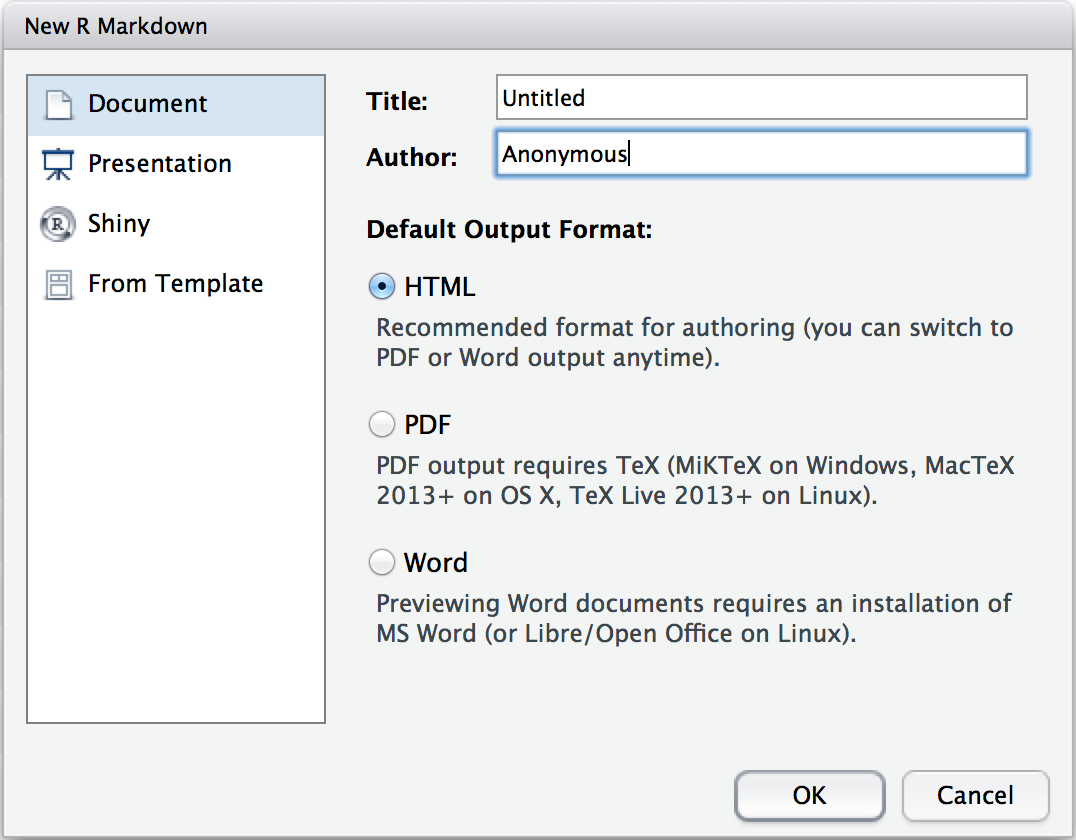 1. Agrega parámetros· Establece parámetros en el encabezado como subvalores de parámetros. 

2. Llama parámetros· Llama a los parámetros en el código como params$<nombre>
3. Establece parámetros ·  con knit with parameters o con el argumento params del render():
render("doc.Rmd", params = list(n = 1, d = as.Date("2015-01-01"))
Today’s date 
is `r params$d`
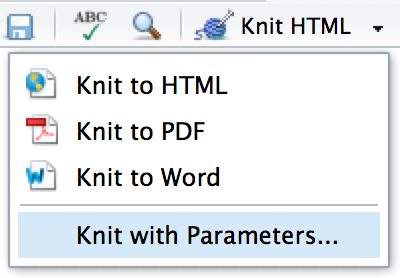 6
1
Abre un nuevo archivo .Rmd en File ▶︎ New File ▶︎ R Markdown. Utiliza el asistente que se abre para rellenar previamente el archivo con una plantilla. 
Escribe el documento editando la plantilla. 
Compila (Knit) el documento para crear un reporte; usa el botón knit o render() para hacerlo. 
Vista previa del resultado en ventana de IDE
Publica (opcional) al servidor web.
Examina el registro de construcción en la consola R Markdown
Usa el archivo de salida que se guarda junto a .rmd.
7
2
3
Renderizar
Documentos interactivos
4
Usa rmarkdown::render()  para renderizar/knit desde línea de comando. Argumentos importantes:
5
Convierte tu reporte en un documento interactivo de Shiny en 4 pasos:
1. Añade runtime:shiny al encabezado YAML.
2. Utiliza funciones input de Shiny para agregar objetos de input.
3. Utiliza funciones render de Shiny para incluir salidas reactivas.
4. Renderiza con rmarkdown::run  o clickeando Run Document en el IDE de RStudio
input – archivo a compilar
output_format
output_options - lista de opciones de renderizado (como en YAML)
output_file 
output_dir
params – lista de parámetros a usar
envir – entorno en el cuál evaluar bloques de código
encoding - formato de codificación del archivo a compilar (input)
6
7
Insertar código con knitr syntax
CÓDIGO INCRUSTADO EN TEXTO
BLOQUES DE CÓDIGO
OPCIONES GLOBALES
---
output: html_document
runtime: shiny
---

```{r, echo = FALSE}
numericInput("n",   
  "How many cars?", 5)

renderTable({
  head(cars, input$n)
})
```
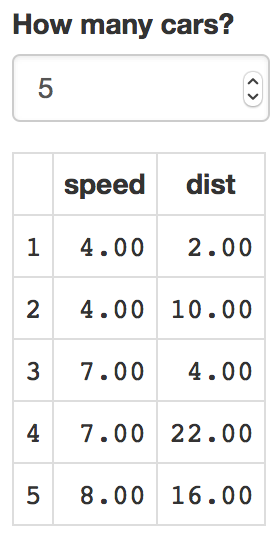 Definir con knitr::opts_chunk$set(), ej.
Una ó más líneas rodeadas con```{r} and ```.  Ubica las opciones del bloque entre llaves luego de r. Insert with
Insertarlo con `r <code>`. Los resultados aparecen en el texto sin el código
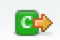 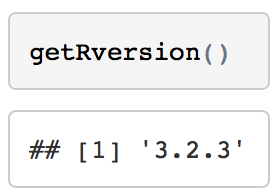 ```{r include=FALSE} 
knitr::opts_chunk$set(echo = TRUE)
```
Built with `r getRversion()`                Built with 3.2.3
```{r echo=TRUE} 
getRversion()
```
OPCIONES IMPORTANTES DE LOS BLOQUES DE CÓDIGO
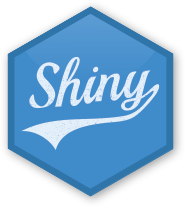 cache - resultados almacenados en caché para futuras compilaciones / knits (default = FALSE)
cache.path - directorio en donde guardar los resultados en caché (default = "cache/")
child - archivos para compilar y luego incluir (default = NULL)
collapse – combinar todos los outputs en un único bloque (default = FALSE)
comment – prefijo para cada línea de resultados (default = '##')
dependson - dependencias de los bloques al caché (default = NULL)
echo - mostrar el código en el documento de output (default = TRUE)
engine - lenguaje de programación utilizado en el bloque de código (default = 'R')
error – mostrar mensaje de error en el doc (TRUE) o detener la compilación cuando hay un error (FALSE) (default = FALSE)
eval – ejecutar el código dentro del bloque (default = TRUE)
fig.align - 'left', 'right', o 'center' (default = 'default')
fig.cap - título del gráfico como cadena de carateres (default = NULL)
fig.height, fig.width - dimensiones de los gráficos en pulgadas.
highlight – resaltar código fuente (default = TRUE)
include - incluir bloques en el doc luego de ejecutarlos (default = TRUE)
message - mostrar mensajes del código en el documento (default = TRUE)
results  (default = 'markup')'asis' – incluir los resultados en el output'hide' - no mostrar resultados'hold' - incluir los resultados al final de todo el código
tidy - emprolijar el código para mostrar (default = FALSE)
warning - mostrar las advertencias del código en el documento (default = TRUE)
Incorpora una app completa a tu documento con shiny::shinyAppDir()
Publica en RStudio Connect, para compartir documentos R Markdown de forma segura, agendar actualizaciones automáticas e interactuar con parámetros en tiempo real www.rstudio.com/products/connect/
Options no mencionadas: R.options, aniopts, autodep, background, cache.comments, cache.lazy, cache.rebuild, cache.vars, dev, dev.args, dpi, engine.opts, engine.path, fig.asp, fig.env, fig.ext, fig.keep, fig.lp, fig.path, fig.pos, fig.process, fig.retina, fig.scap, fig.show, fig.showtext, fig.subcap, interval, out.extra, out.height, out.width, prompt, purl, ref.label, render, size, split, tidy.opts
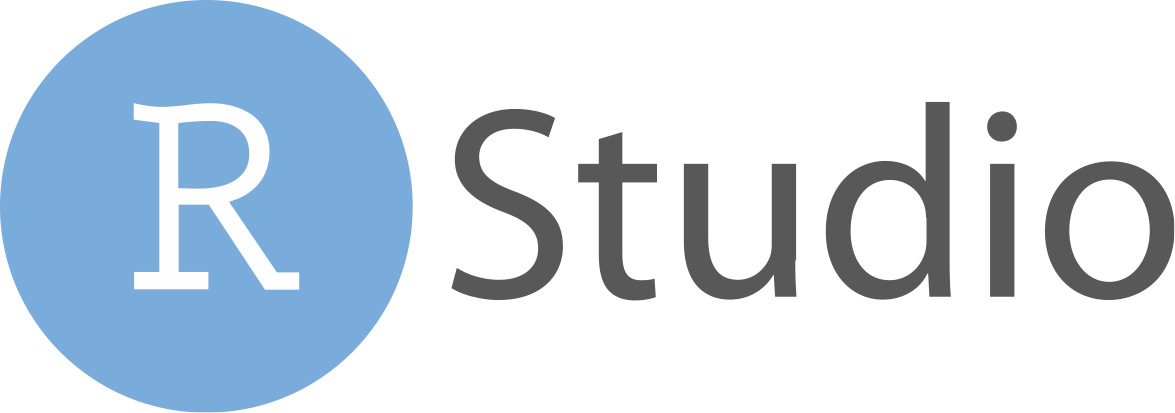 RStudio® es una marca registrada de RStudio, Inc.  •  CC BY SA  RStudio •  info@rstudio.com  •  844-448-1212 • rstudio.com •  Obtén más información en rmarkdown.rstudio.com  •  rmarkdown  1.6  •  Actualizado: 2019-12
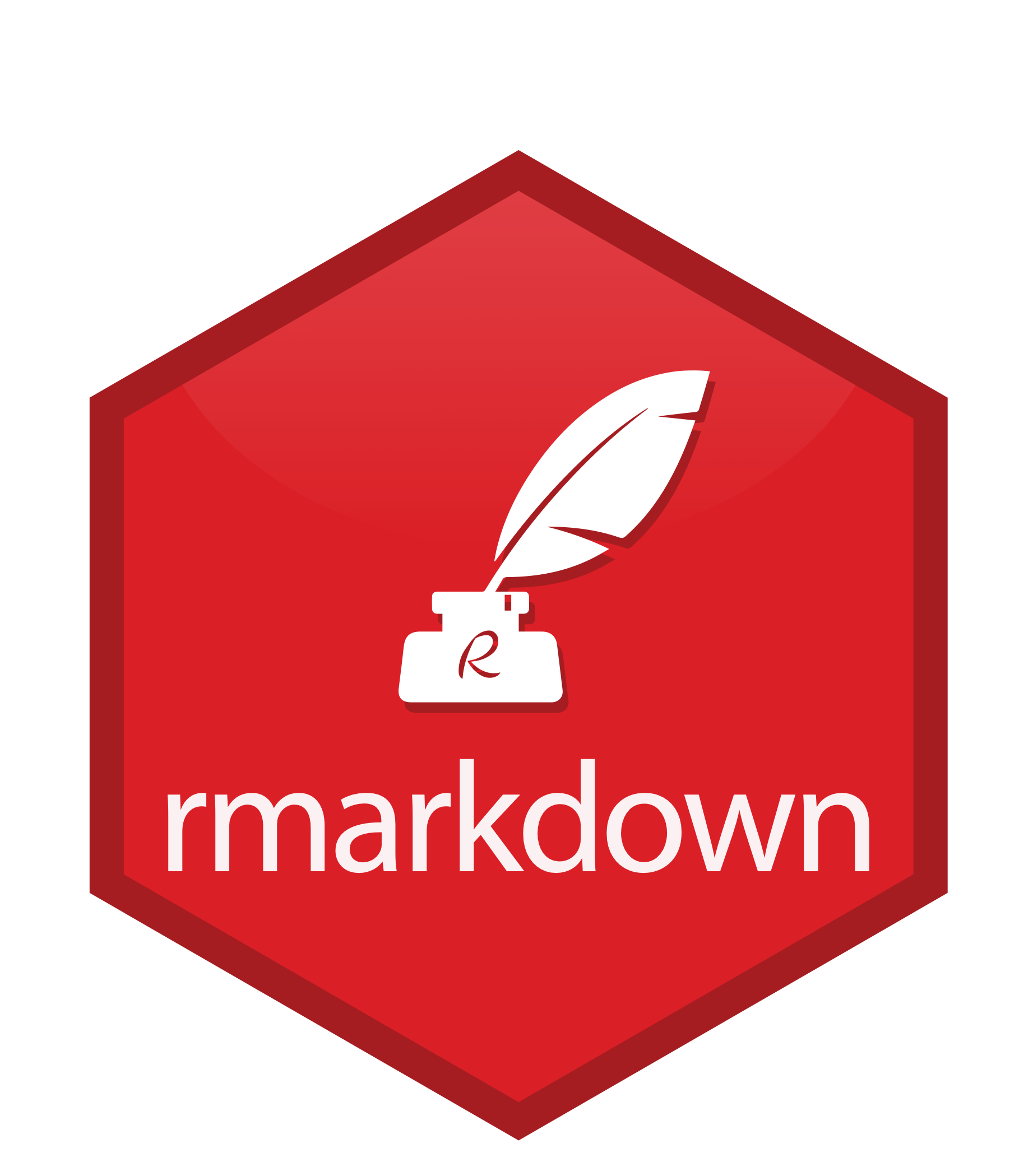 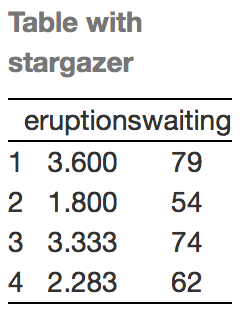 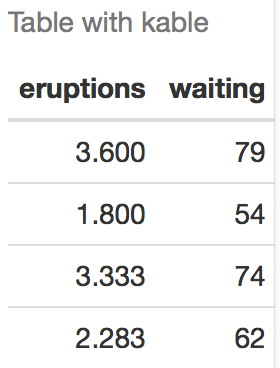 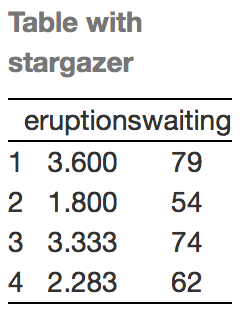 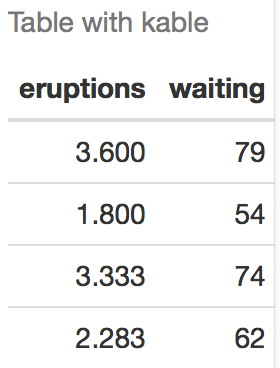 beamer
ioslides
gituhb
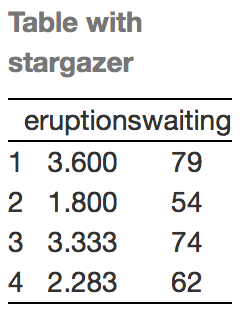 word
html
slidy
odt
pdf
md
rtf
Pandoc’s Markdown
Establecer opciones de renderizado con YAML
Escriba con la sintaxis de la izquierda para crear el efecto de la derecha (luego del renderizado)
Cuando renderiza, R Markdown 
ejecuta el código de R, e incrusta resultados y texto en un  archivo .md con knitr 
Luego convierte el archivo .md en el formato finalizado con pandoc
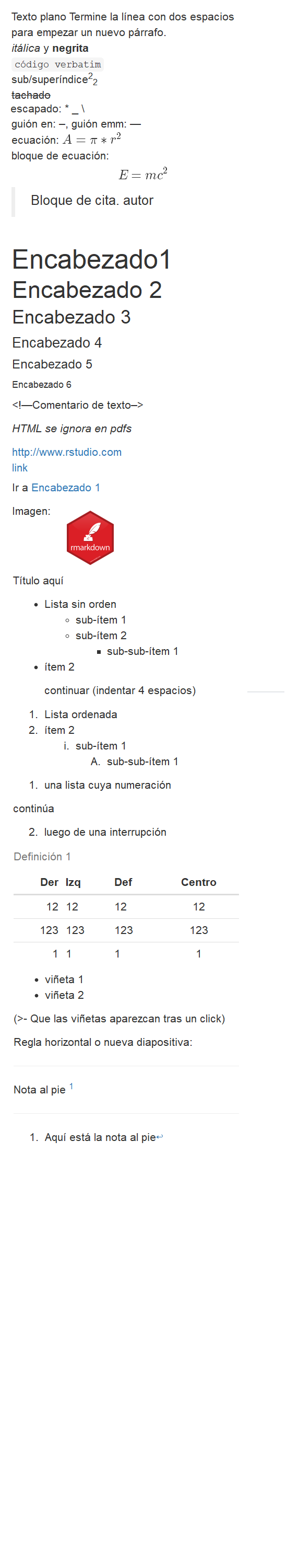 Texto plano
Termine la línea con dos espacios  
para empezar un nuevo párrafo.   
*itálica* y **negrita**  
`código verbatim`  
sub/superíndice^2^~2~  
~~tachado~~  
Escapado: \*\_\\
guión en: --, guión emm: ---  
ecuación: $A = \pi*r^{2}$  
bloque de ecuación:
$$E = mc^{2}$$

> Bloque de cita.
autor

# Encabezado1  {#anchor}

## Encabezado 2  {#css_id}

### Encabezado 3  {.css_class}

#### Encabezado 4  

##### Encabezado 5  

###### Encabezado 6  

<!—Comentario de texto-->

\textbf{Tex se ignora en HTML}
<em>HTML se ignora en pdfs</em> 

<http://www.rstudio.com>  
[link](www.rstudio.com)  
Ir a [Encabezado 1](#anchor)  

Imagen: 

![Título aquí](rmd.png)

* Lista sin orden
    + sub-ítem 1
    + sub-ítem 2
        - sub-sub-ítem 1
  
* ítem 2

    continuar (indentar 4 espacios)
    
1. Lista ordenada
2. ítem 2
    i) sub-ítem 1
         A.  sub-sub-ítem 1

(@)  una lista cuya numeración

continúa

(@)  luego de una interrupción


:   Definición 1

| Der | Izq | Def | Centro |
|------:|:-----|---------|:------:|
|   12  |  12  |    12   |    12  |
|  123  |  123 |   123   |   123  |
|    1  |    1 |     1   |     1  |

- viñeta 1
- viñeta 2  

(>- Que las viñetas aparezcan tras 
un click)

Regla horizontal o nueva 
diapositiva: 

***

Nota al pie [^1]

[^1]: Aquí está la nota al pie
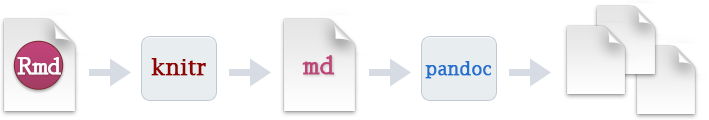 ---
output: html_document
---
# Body
Establezca el formato del documento resultante en el encabezado YAML
Indentar 4 espacios
Indentar 2 espacios
---
output: html_document:
  code_folding: hide
  toc_float: TRUE
---
# Body
Personalice outputs con sub-opciones (listadas a la derecha):
Tabsets html (botones de navegación)
Use la clase css Tablet para ubicar subencabezados en tabs
# Tabset {.tabset .tabset-fade .tabset-pills}
## Tab 1
texto 1
## Tab 2
texto 2
### End tabset
Tabset




End tabset
Tab 1
Tab 2
Plantilla Reutilizable
Tablas
Citas y referencias
Crea citas con archivos y  .bib, .bibtex, .copac, .enl, .json, 
.medline, .mods, .ris, .wos, .xml files

Establece el archivo de referencias y el archivo de estilo CSL 1.0 (opcional)en el encabezado YAML.




2.  Use llaves para citar en el texto.
3.  Compile. Las referencias se 
agregarán al final del documento
1. Crea un nuevo paquete con un directorio  inst/rmarkdown/templates.
2. En el directorio, crea una carpeta que contenga:template.yaml (ver más abajo)skeleton.Rmd (contenidos de la plantilla)cualquier archivo de apoyo
3. Instala el paquete
4. Accede a la plantilla en el asistente en File ▶︎ New File ▶︎ R Markdown template.yaml
Muchas funciones formatean datos de R a tablas
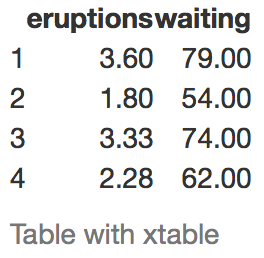 ---
bibliography: refs.bib 
csl: style.csl
---
data <- faithful[1:4, ]
Smith cited [@smith04].
Smith cited without author [-@smith04].
@smith04 cited in line.
```{r results = 'asis'}
knitr::kable(data, caption = "Table with kable”)
```
```{r results = "asis"}
print(xtable::xtable(data, caption = "Table with xtable”), 
            type = "html", html.table.attributes = "border=0"))
```
```{r results = "asis"} 
stargazer::stargazer(data, type = "html", title = "Table 
                                            with stargazer")
```
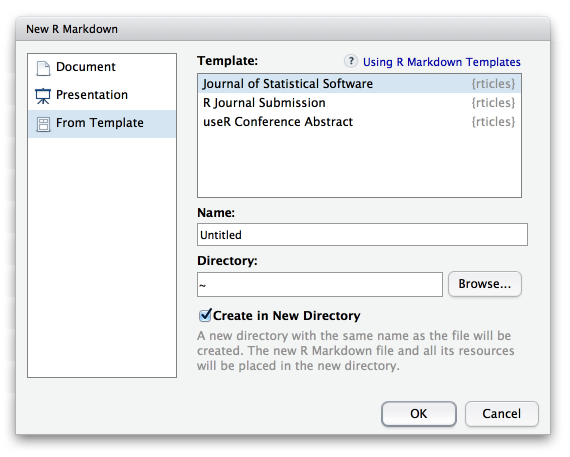 ---
name: My Template
—
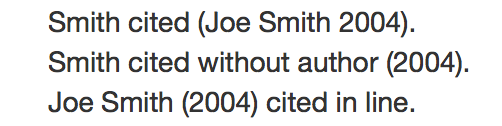 Mas info en los paquetes stargazer, xtable, and knitr.
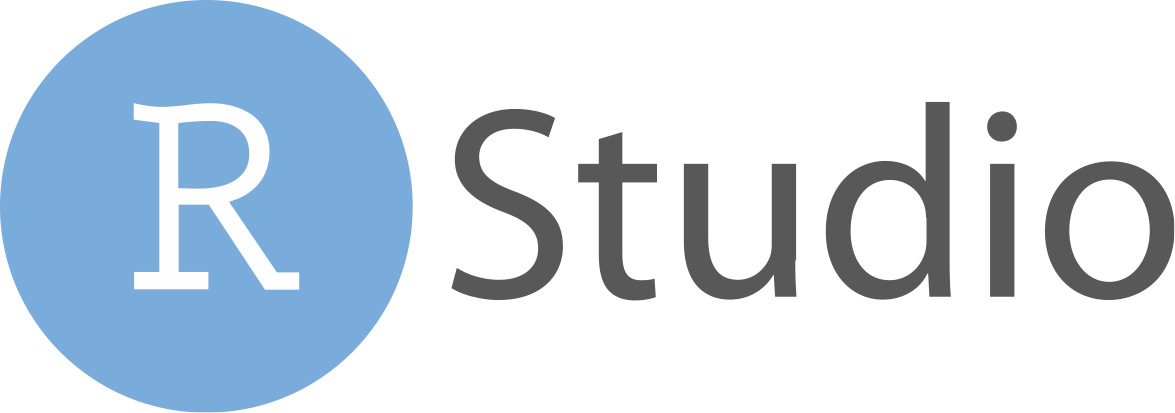 RStudio® es una marca registrada de RStudio, Inc.  •  CC BY SA  RStudio •  info@rstudio.com  •  844-448-1212 • rstudio.com •  Obtén más información en rmarkdown.rstudio.com  •  rmarkdown  1.6  •  Actualizado: 2019-12